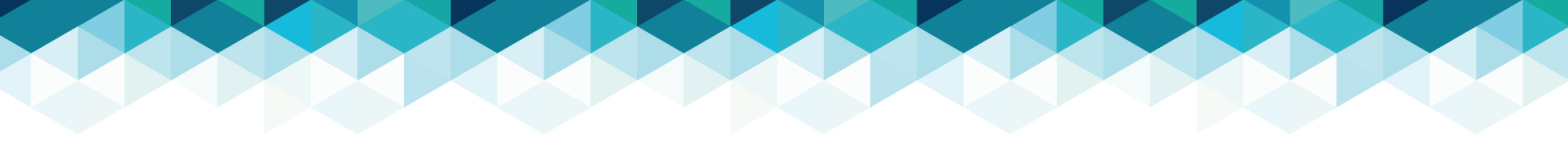 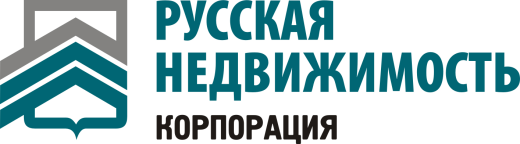 Защита инвестиций в инженерную и социальную инфраструктуру при комплексном освоении территорий
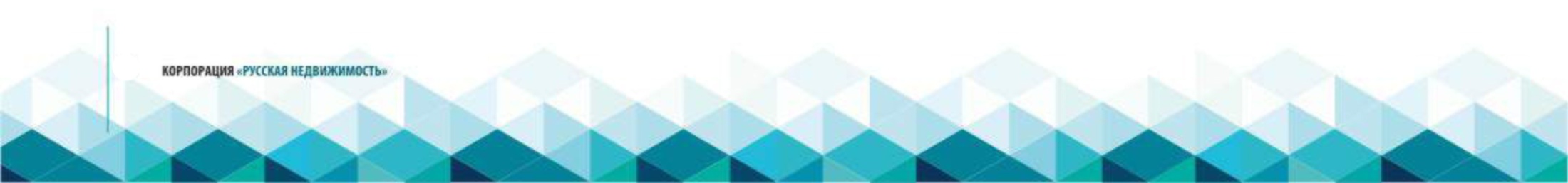 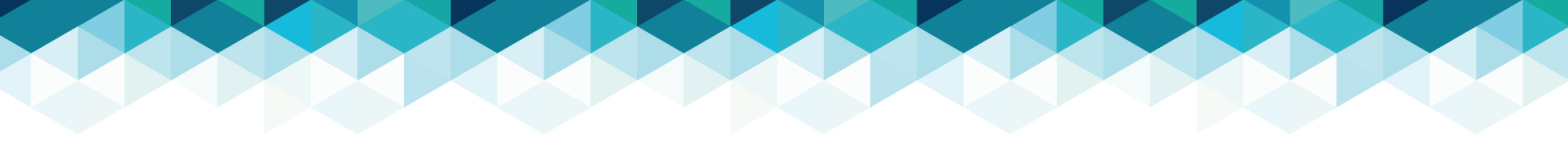 Основные характеристики проекта «ОЛИМПИЙСКАЯ ДЕРЕВНЯ»
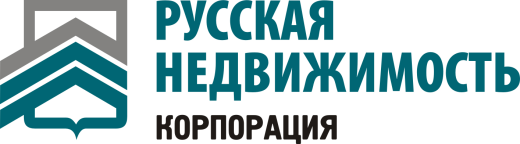 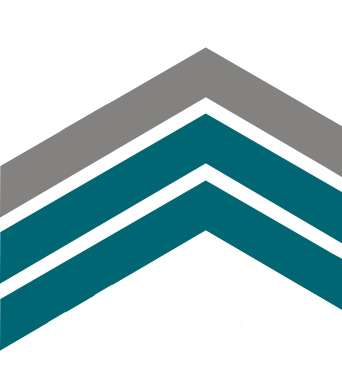 территория – 200 га жилая застройка:        многоквартирные жилые дома        индивидуальные жилые дома
общее количество – 
свыше 5 000 единиц жилья разного формата, 
200 000 кв.м. жилья
Срок реализации проекта: 2008 г. – наст. вр.
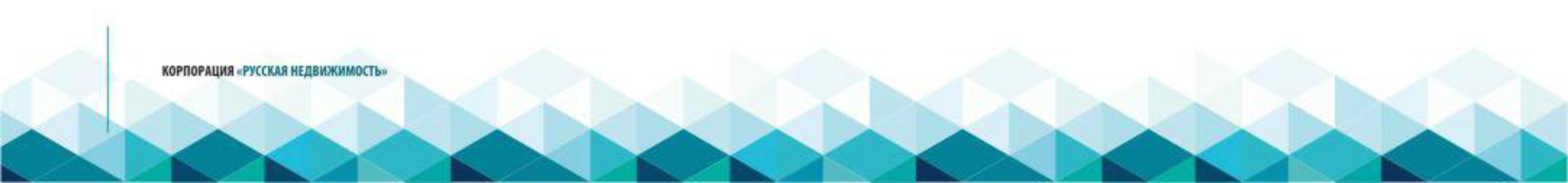 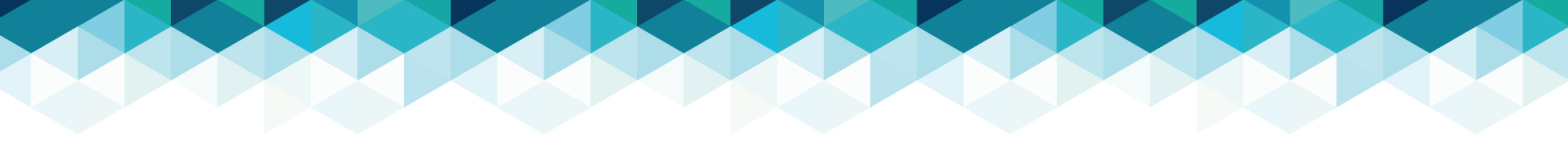 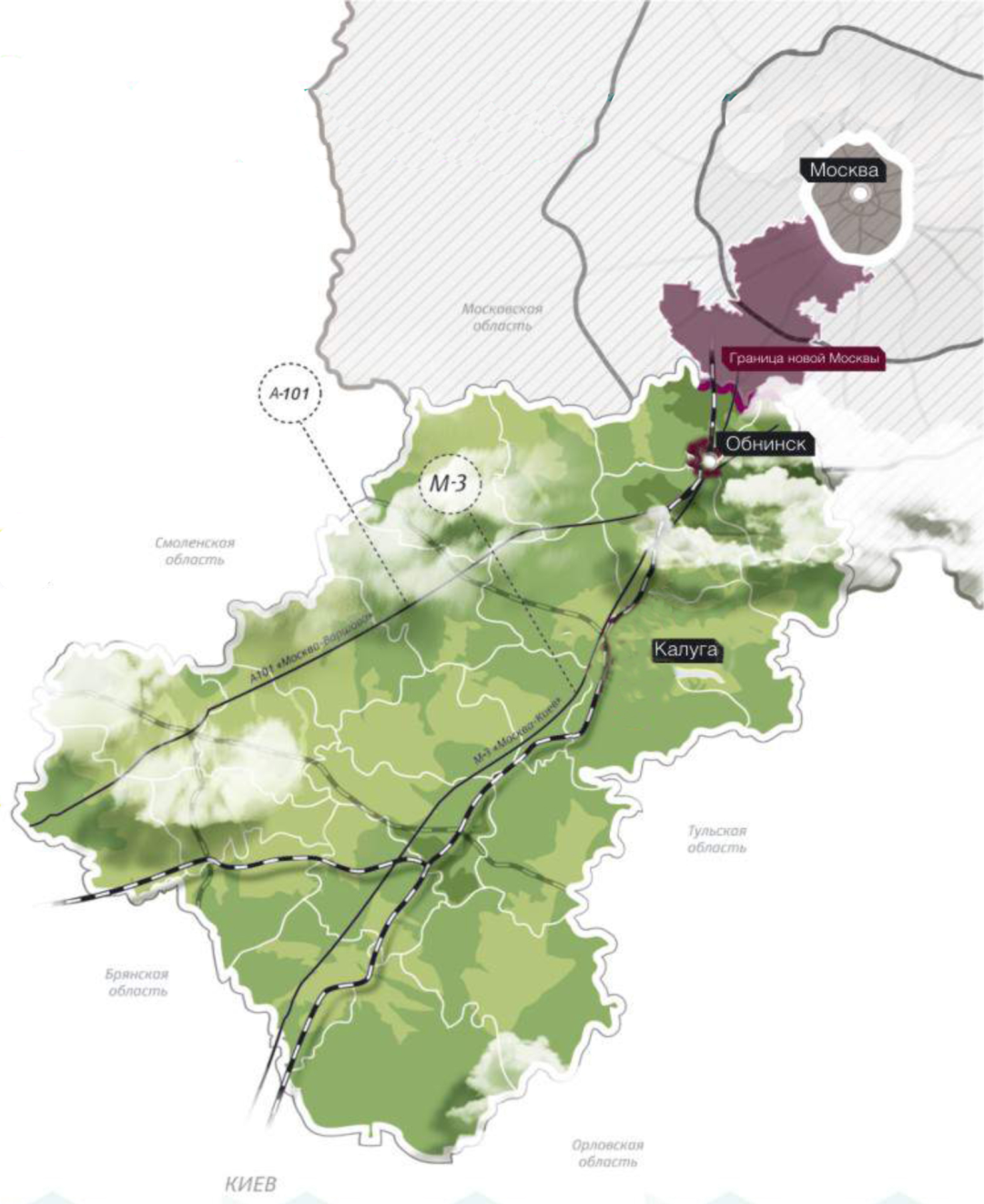 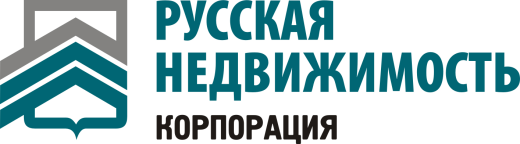 Географическое положение       30 км от границы        Новой Москвы       68 км от Калуги
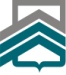 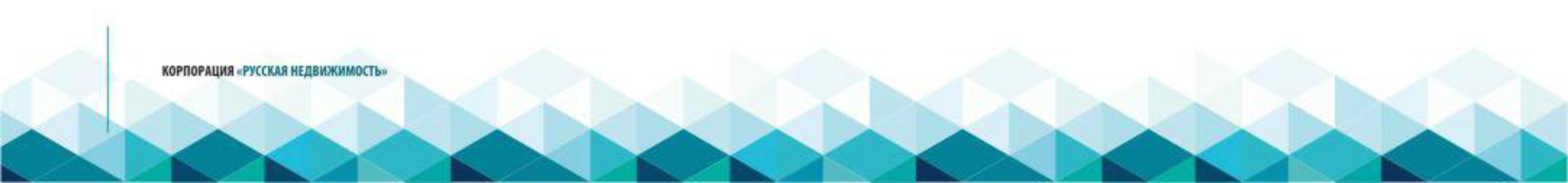 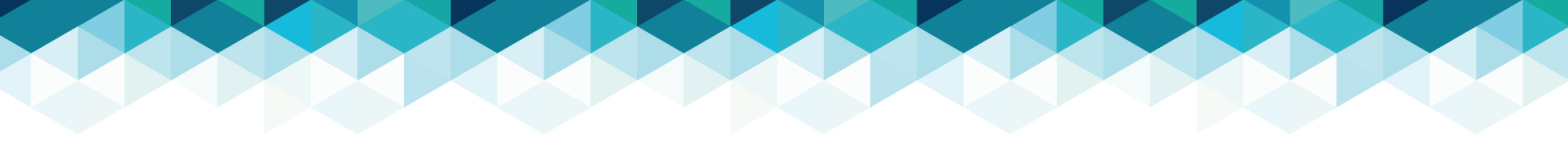 ГЕНПЛАН
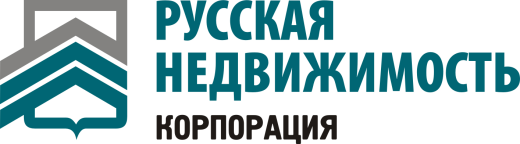 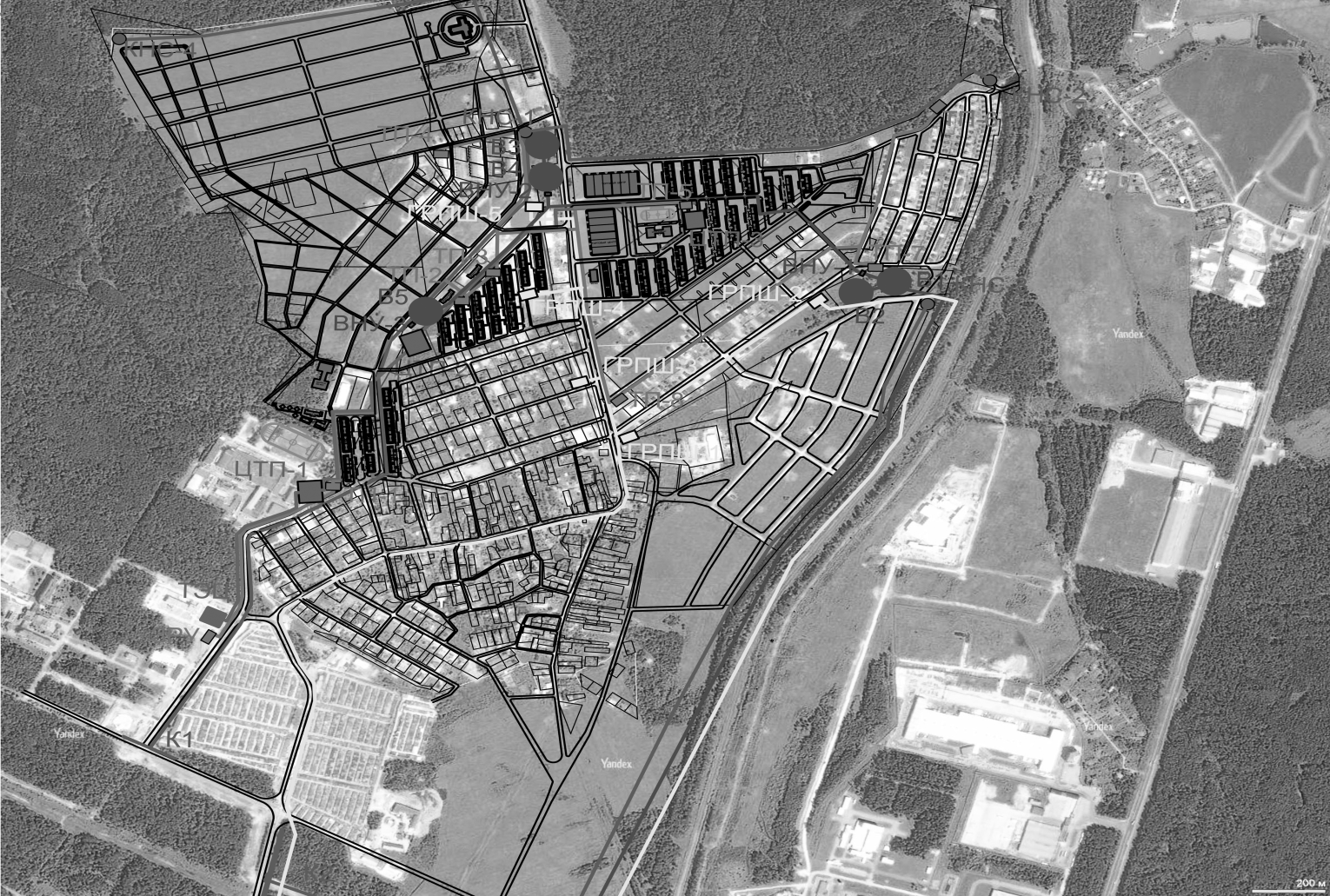 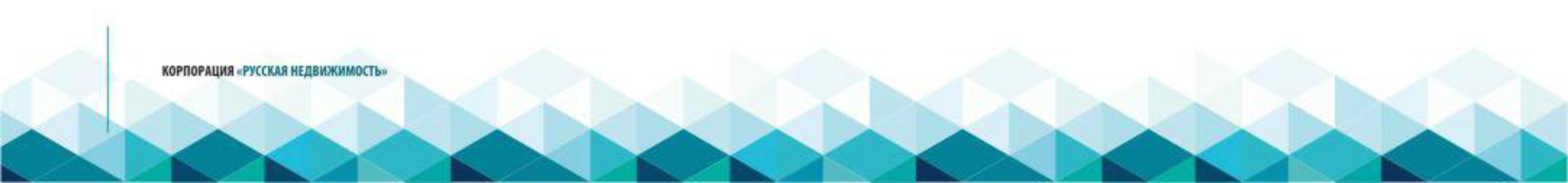 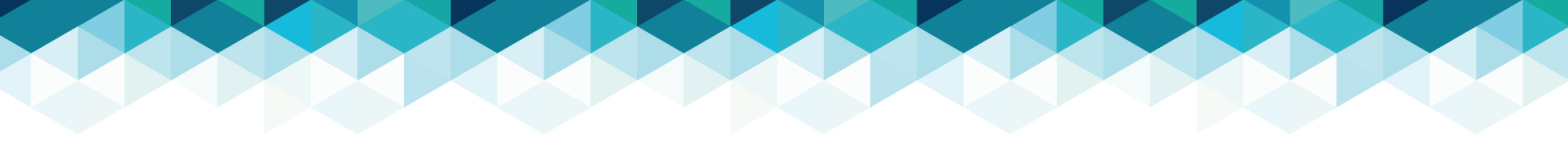 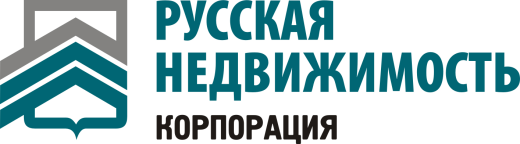 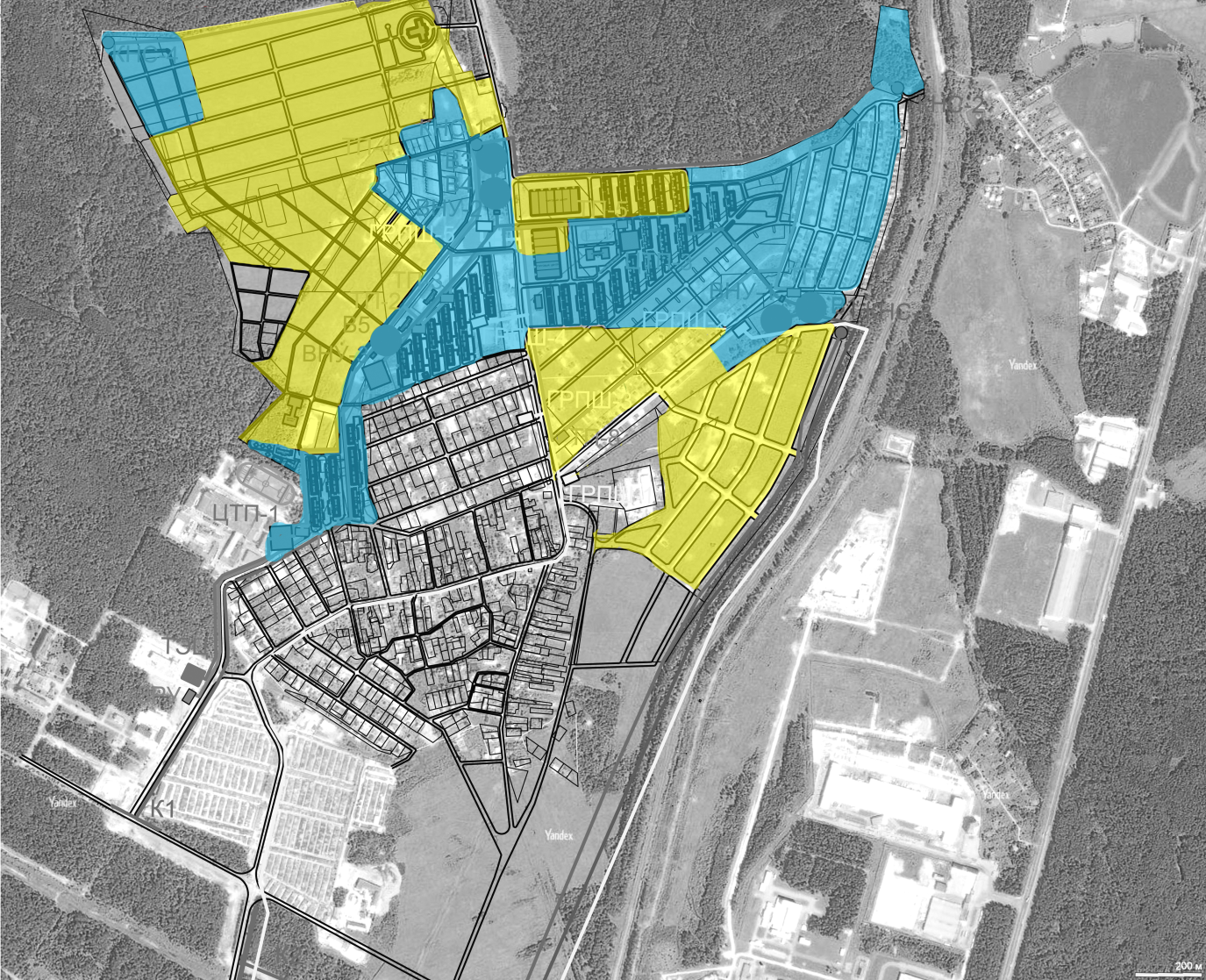 территория Группы компаний «Русская недвижимость»территории других инвесторов
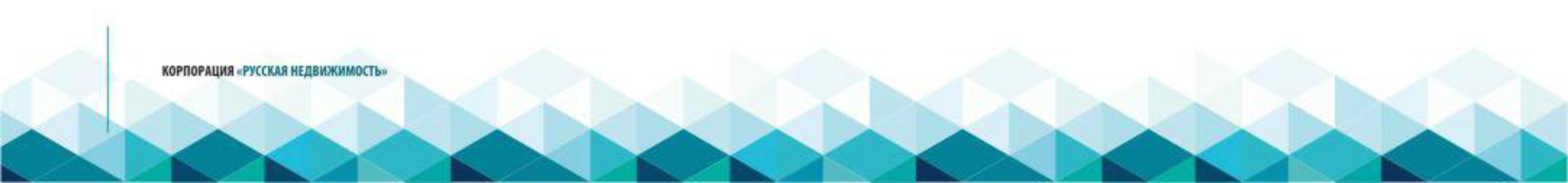 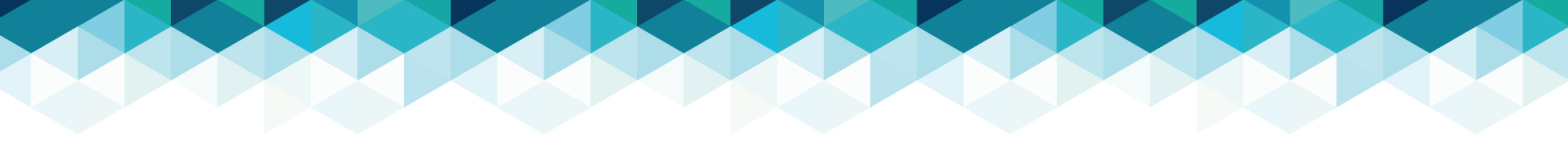 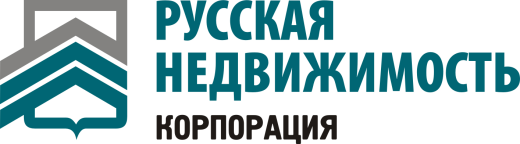 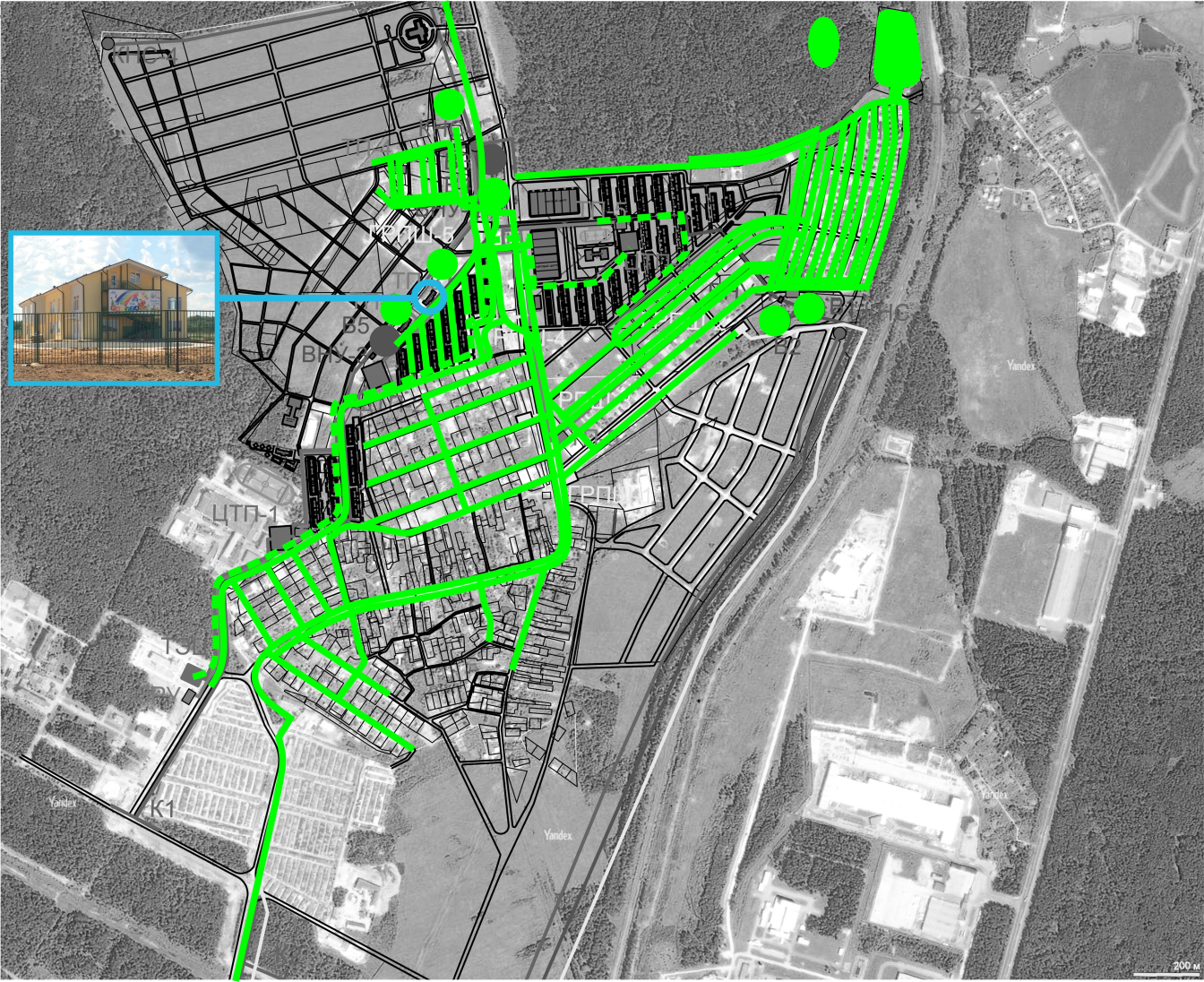 СЕТИгаз, водоснабжение,  канализация,                           электричество,                             теплоснабжение
Социальный объектДетский сад«Радуга»
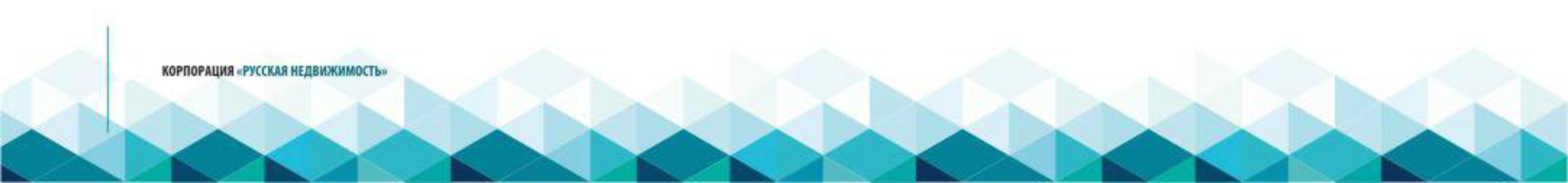 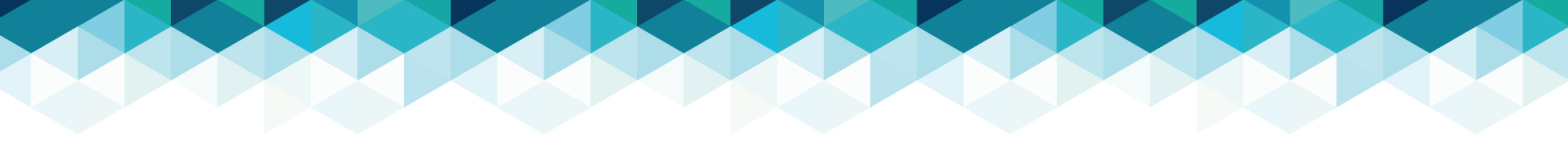 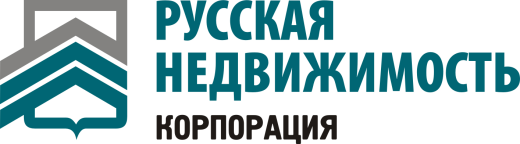 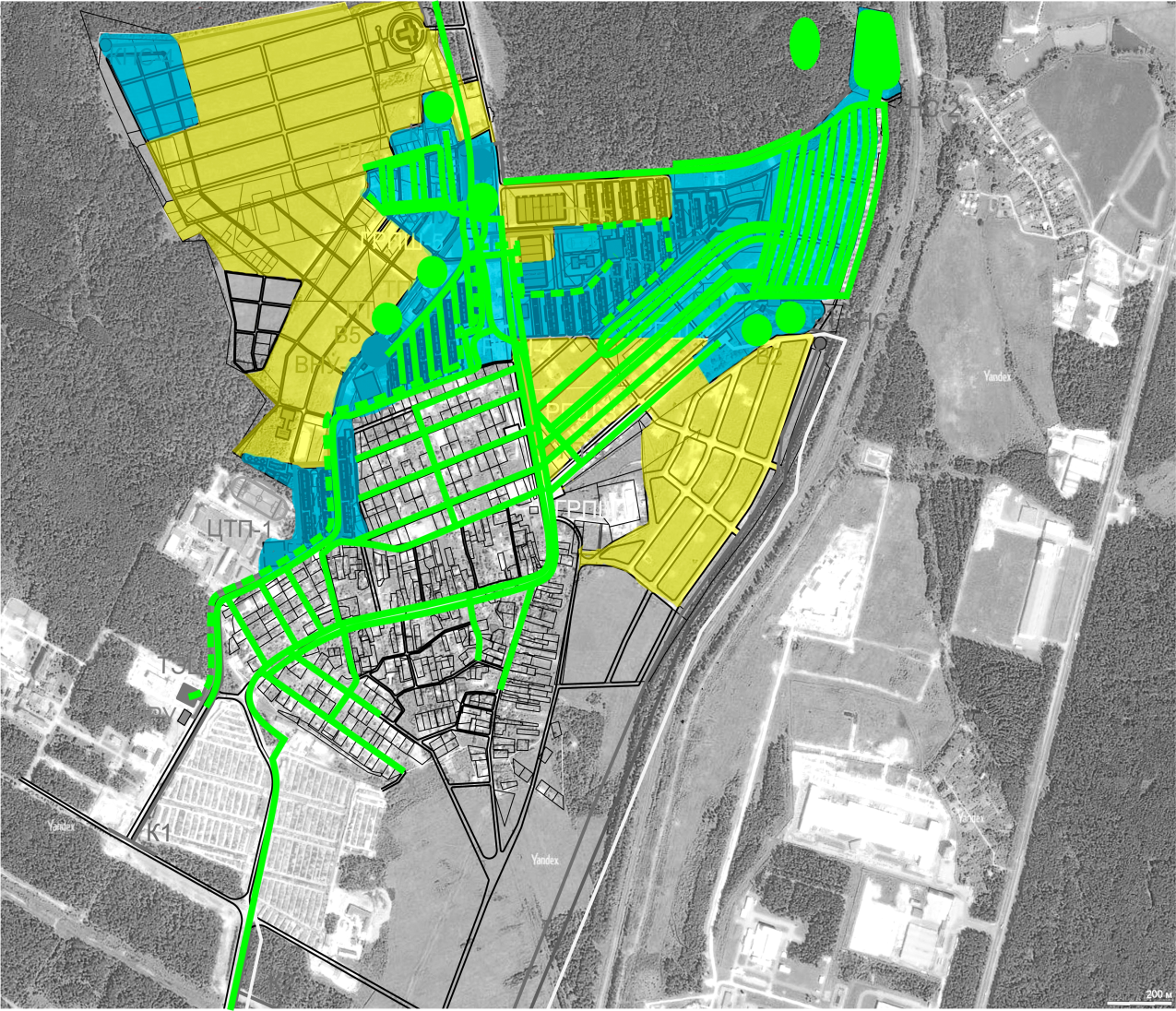 СЕТИгаз, водоснабжение,  канализация,                           электричество,                             теплоснабжение
территория
ГК «Русская недвижимость»

территории 
других инвесторов
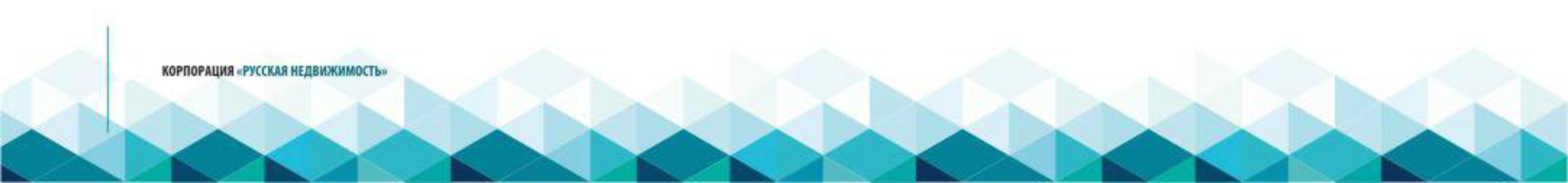 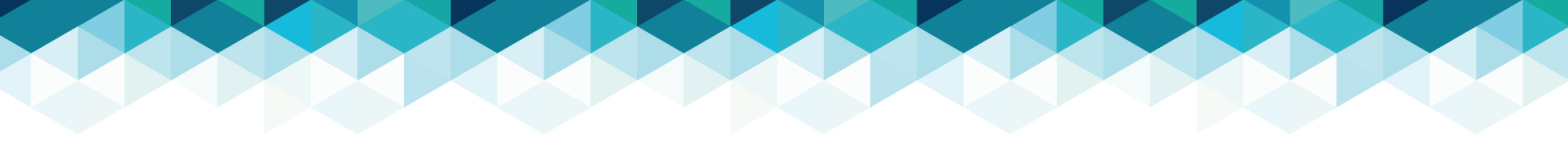 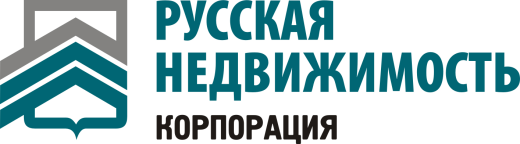 При комплексном освоении территорийинвестиции в инженерную и социальную инфраструктуру требуют дополнительной защиты
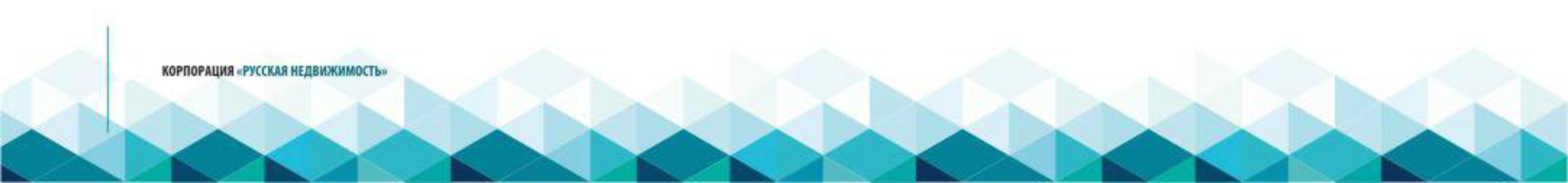 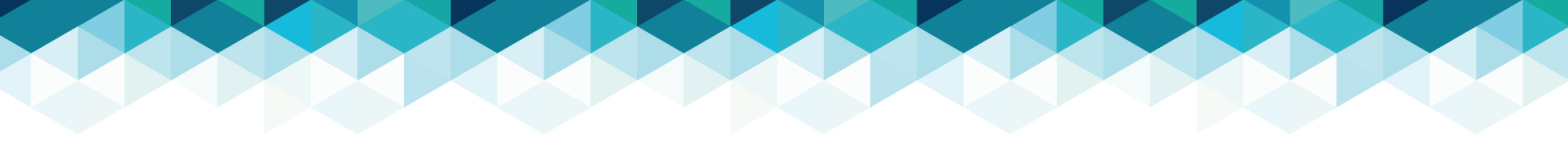 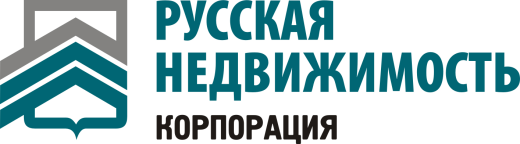 Спасибо за внимание!
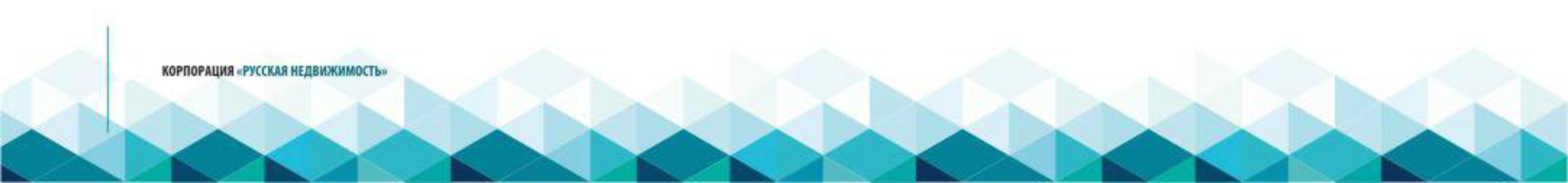